DV-TCO ONLINE CALCULATOR
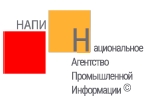 1
CALCULATION OF TOTAL COST OF OWNERSHIP OF EVOLUT JET
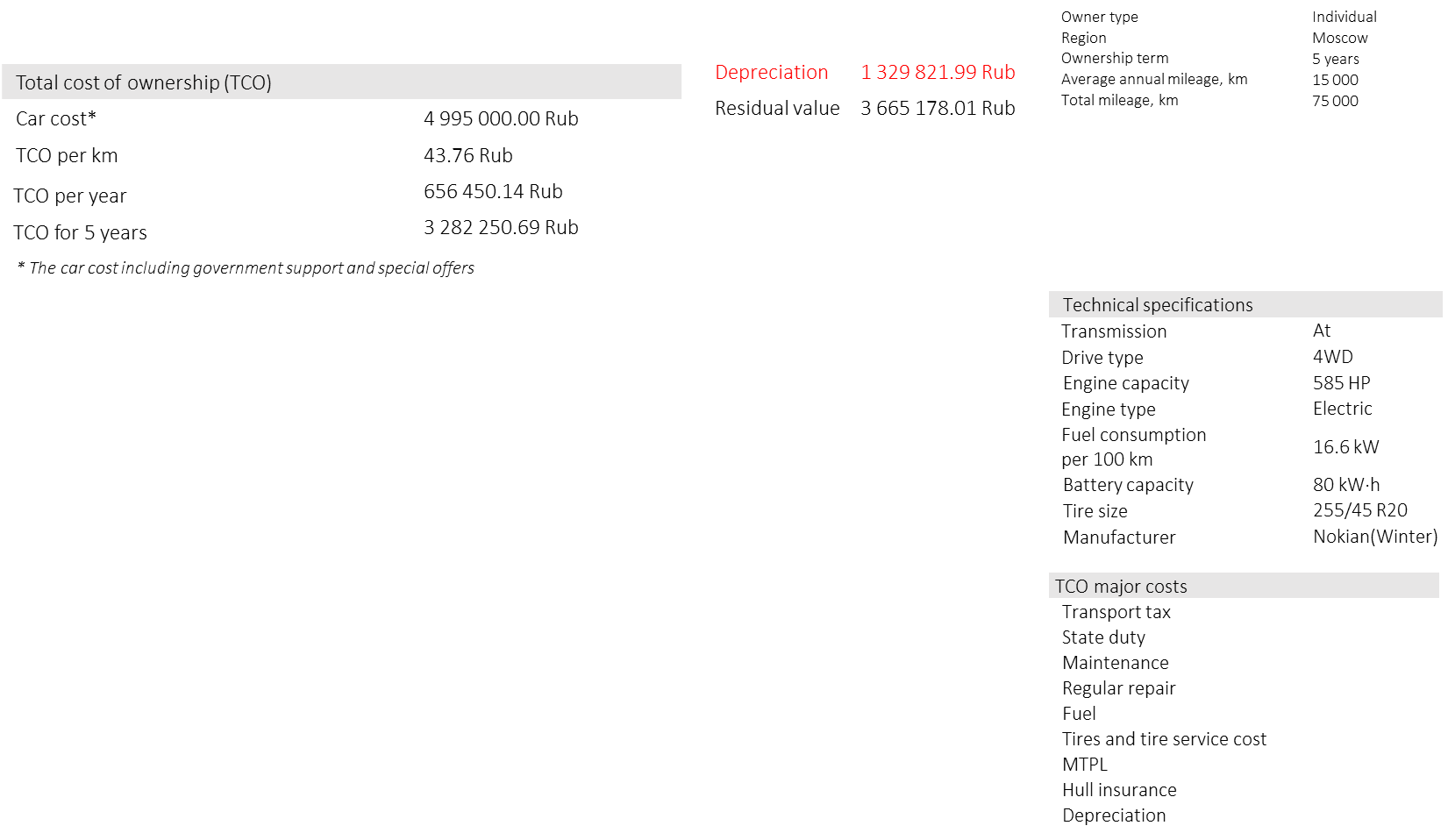 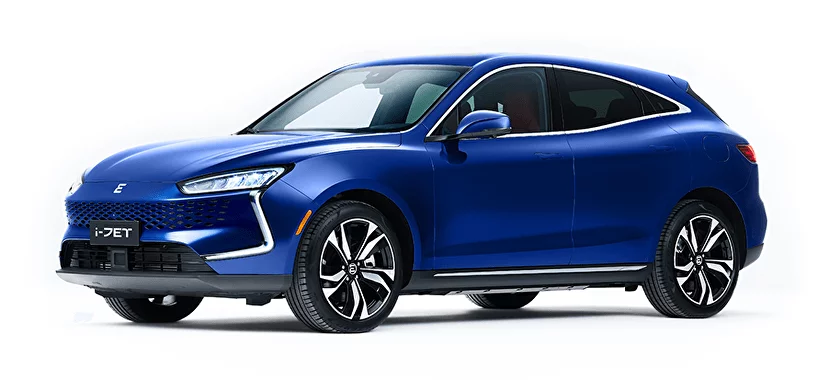 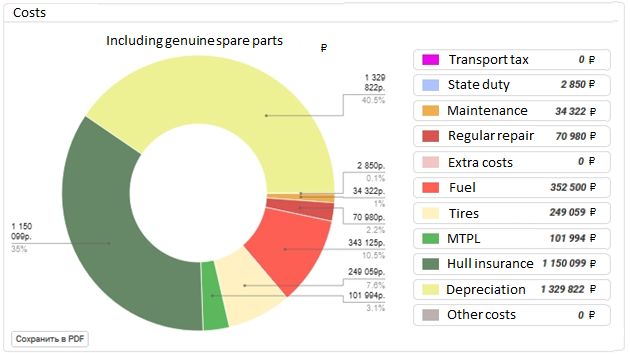 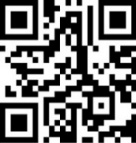 www.napinfo.ru
Source: NAPI / National Industrial Information Agency
DV-TCO ONLINE CALCULATOR
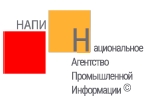 2
CALCULATION OF TOTAL COST OF OWNERSHIP OF EVOLUT JET
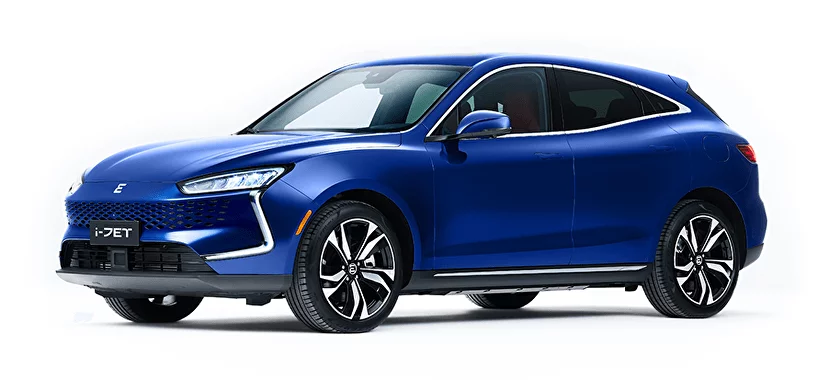 * The car cost including government support and special offers
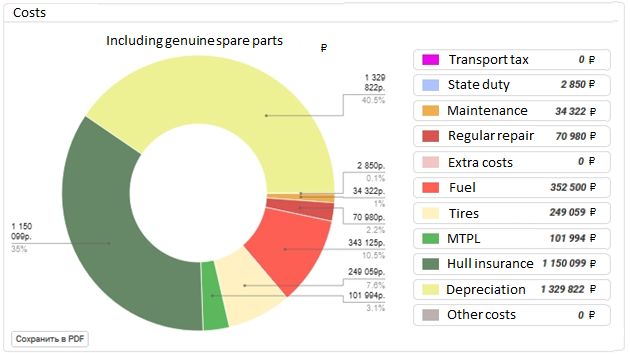 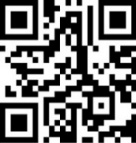 Source: NAPI / National Industrial Information Agency
www.napinfo.ru